Мы помним!
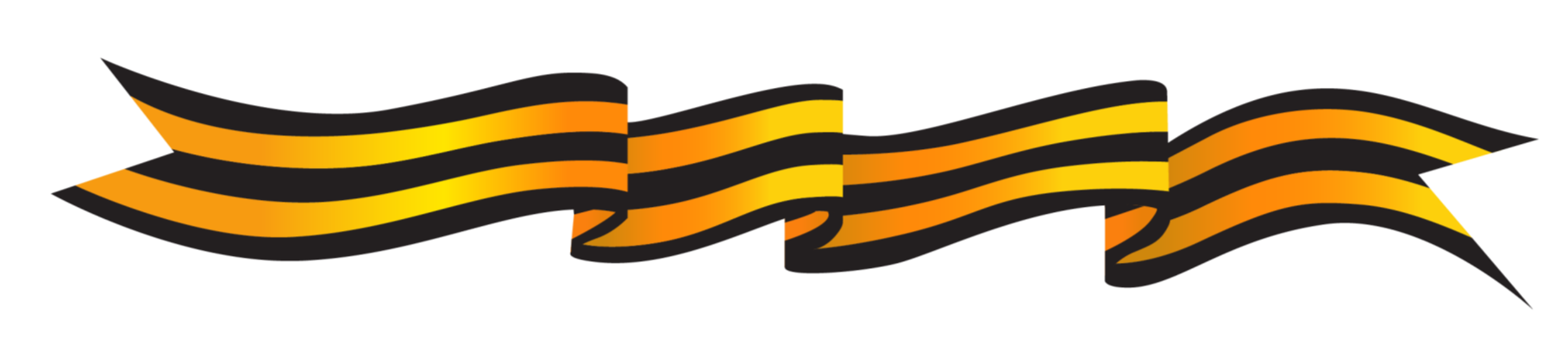 Степанова Анастасия Анатольевна
воспитатель МКДОУ № 3 «Радуга»
ЗАТО п. Солнечный
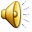 Пусть будет 9 мая для нас 
Навеки особенным днем!
Чтоб в сердце Победы огонь не погас,
Чтоб счастье увидели в нем!
9 мая – это великий праздник — день Победы в Великой Отечественной войне. Все дальше и дальше теперь от нас эта дата. Но мы помним, какой ценой досталась нашим дедам эта великая Победа. Мы молодое поколение поздравляем с этим великим днем всех ветеранов, которые сделали возможным победу. Благодаря ветеранам, ценою своих жизней вырвавшим Победу, сегодня мы просыпаемся с мирным небом над головой.      В целях развития чувства патриотизма и любви к родине, уважения к ветеранам войны, в МКДОУ№ 3 «Радуга» был организован музей посвященный  Дню Победы. В музее выставлены работы сделанные руками детей, фотографии и медали со времен Великой Отечественной войны.
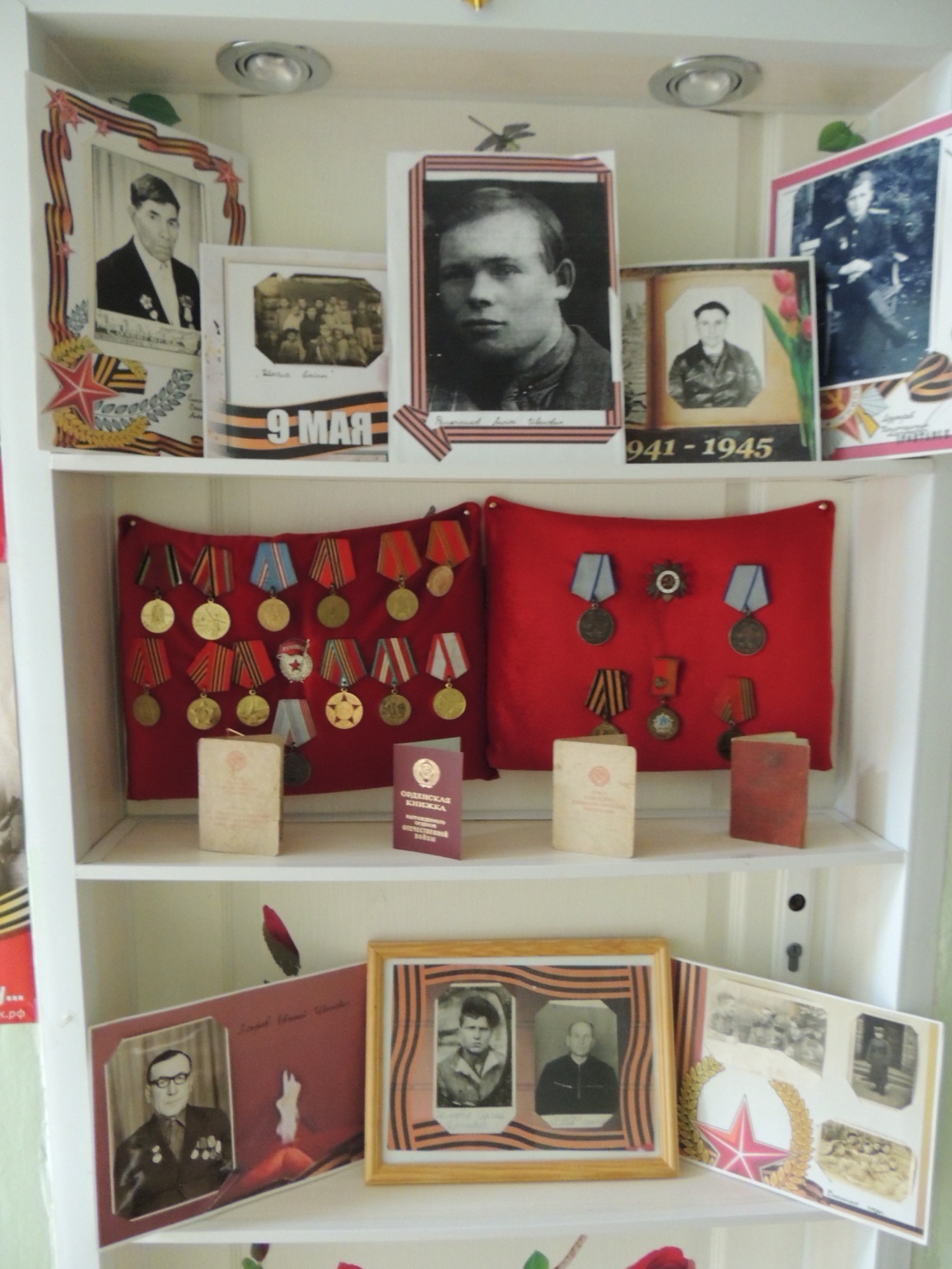 У дошкольников необходимо формировать чувство патриотизма, любви к своей Родине и уважения к людям, которые ковали Победу.
Традиционно организуются праздники, посвященные Дню Победы.
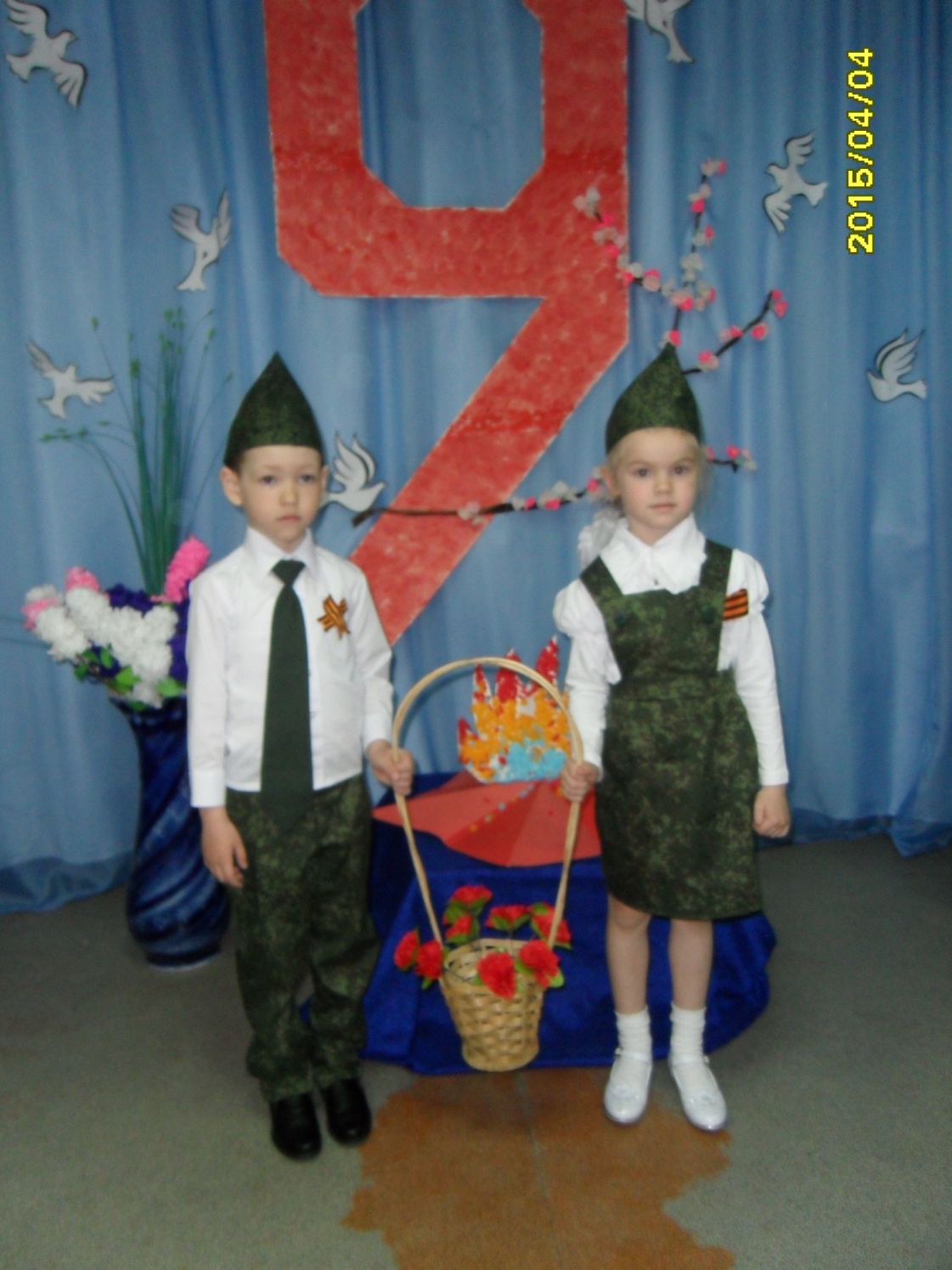 Остались в прошлом все трагедии и беды. Спасибо, Ветераны, что мы живем!
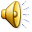